Савченко Е.М., учитель математики,  
МОУ гимназия №      , г. Полярные Зори, Мурманской обл.
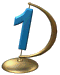 Отношение площадей
Подобных треугольников
С
А
В
Повторение.    
Если угол одного треугольника равен углу другого треугольника, то площади этих треугольников относятся как произведения сторон, заключающих равные углы.
С1
А1
В1
Отношение площадей двух подобных треугольников равно квадрату  коэффициента подобия.
k – коэффициент подобия
Дано:
ABC
A1B1C1
Доказать:
В1
В
С1
А
С
А1
= k2
№547.     
Отношение периметров двух
подобных треугольников 
равно коэффициенту подобия.
Дано:
k – коэффициент подобия
ABC
A1B1C1
Доказать:
+
ABC
А1В1С1
Блиц-опрос
Дано:
Найдите: х, у,z.
В
В1
6см
7см
35см
y
х
30см
А
С
8см
С1
А1
z
40см
[Speaker Notes: С.М. Саврасова, Г.А. Ястребинецкий «Упражнения по планиметрии на готовых чертежах»]
ABC
А1В1С1
Блиц-опрос
Дано:
Найдите: х, у,z.
c : a : b =  6 : 7 : 8
В
В1
a
c
14см
y
х
12см
А
b
С
x : y : z = 6 : 7 : 8
С1
А1
z
16см
[Speaker Notes: С.М. Саврасова, Г.А. Ястребинецкий «Упражнения по планиметрии на готовых чертежах»]
ABC
А1В1С1
Блиц-опрос
Дано:
Найдите: х, у.
c : a : b =  6 : 7 : 8
В
В1
a
c
12см
х
14см
y
А
b
С
x : y : z = 6 : 7 : 8
С1
А1
16см
[Speaker Notes: С.М. Саврасова, Г.А. Ястребинецкий «Упражнения по планиметрии на готовых чертежах»]
ABC
А1В1С1
Блиц-опрос
y – x = 4 см
Дано:
c : a : b =  6 : 7 : 8
Найдите: х, у.
В
В1
a
c
24см
х
y
28см
А
b
С
x : y : z = 6 : 7 : 8
С1
А1
z
32см
[Speaker Notes: С.М. Саврасова, Г.А. Ястребинецкий «Упражнения по планиметрии на готовых чертежах»]
ABC
А1В1С1
Блиц-опрос
x + y = 70см
Дано:
c : a : b =  6 : 7 : 8
Найдите: х, у.
В
В1
a
c
30см
х
35см
Z
b
А
С
x : z : y = 6 : 7 : 8
С1
А1
40см
y
[Speaker Notes: С.М. Саврасова, Г.А. Ястребинецкий «Упражнения по планиметрии на готовых чертежах»]
В
ABC
NMF
А
С
Доказать:
Верно
N
32
F
810
390
600
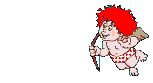 4
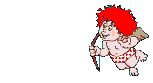 6
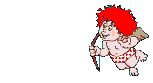 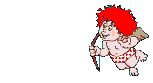 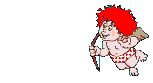 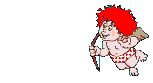 24
16
390
600
8
810
М